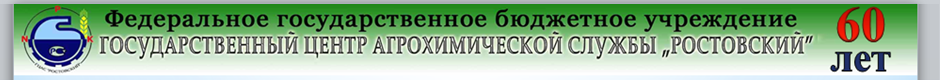 «Система минерального питания озимой пшеницы с учетом погодных условий»
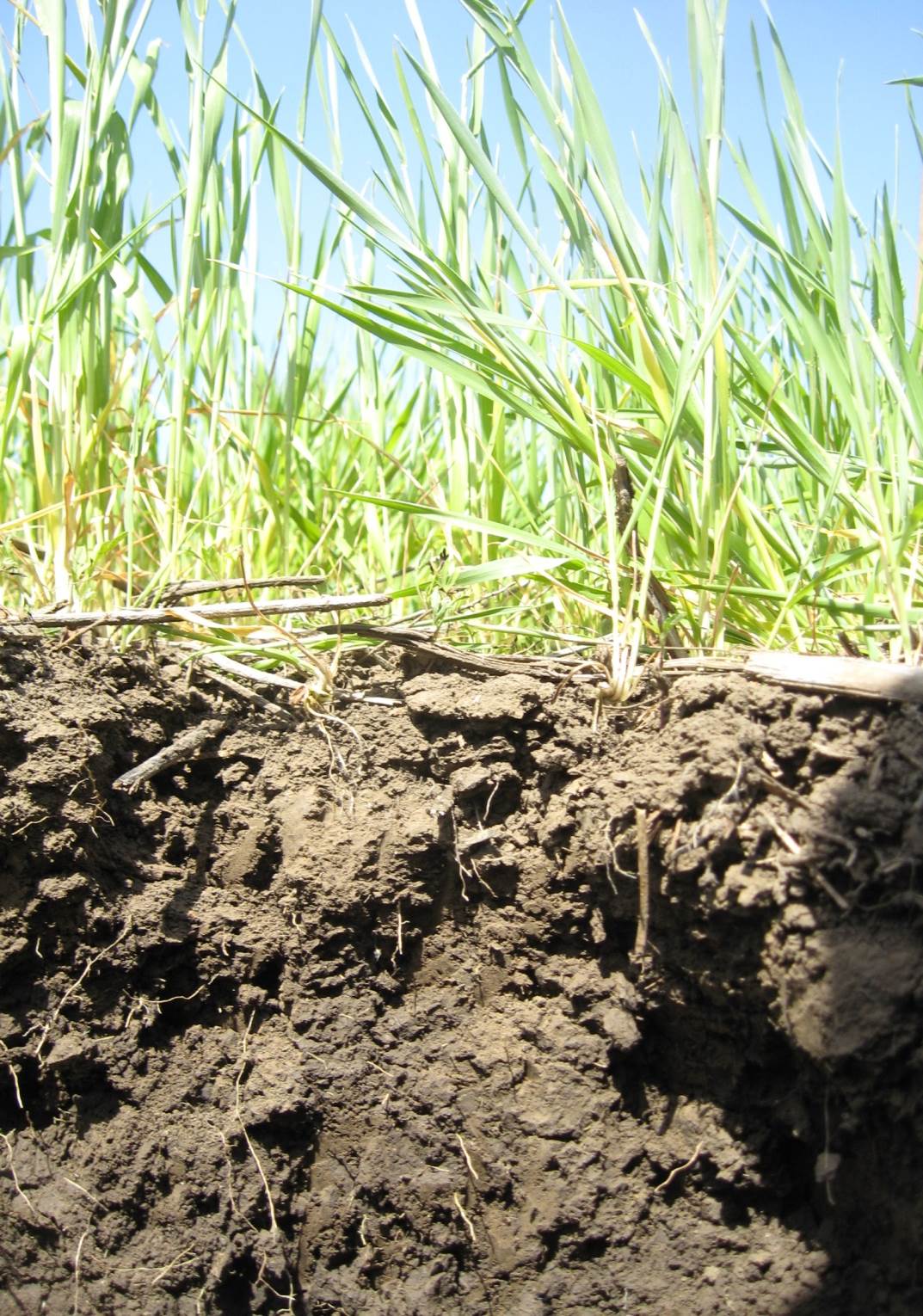 Докладчик: Назаренко Ольга Георгиевна 
директор ФГБУ ГЦАС  «Ростовский»,  
д.б.н., профессор
Семинар по повышению квалификации 
«Эффективное развитие и ведение сельхозпроизводства, 
на основе инновационных технологий в сфере растениеводства»

п. Зимовники, 06 февраля 2024 года
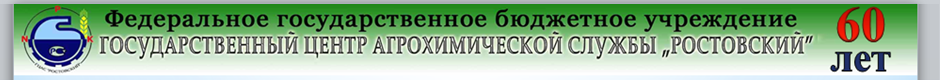 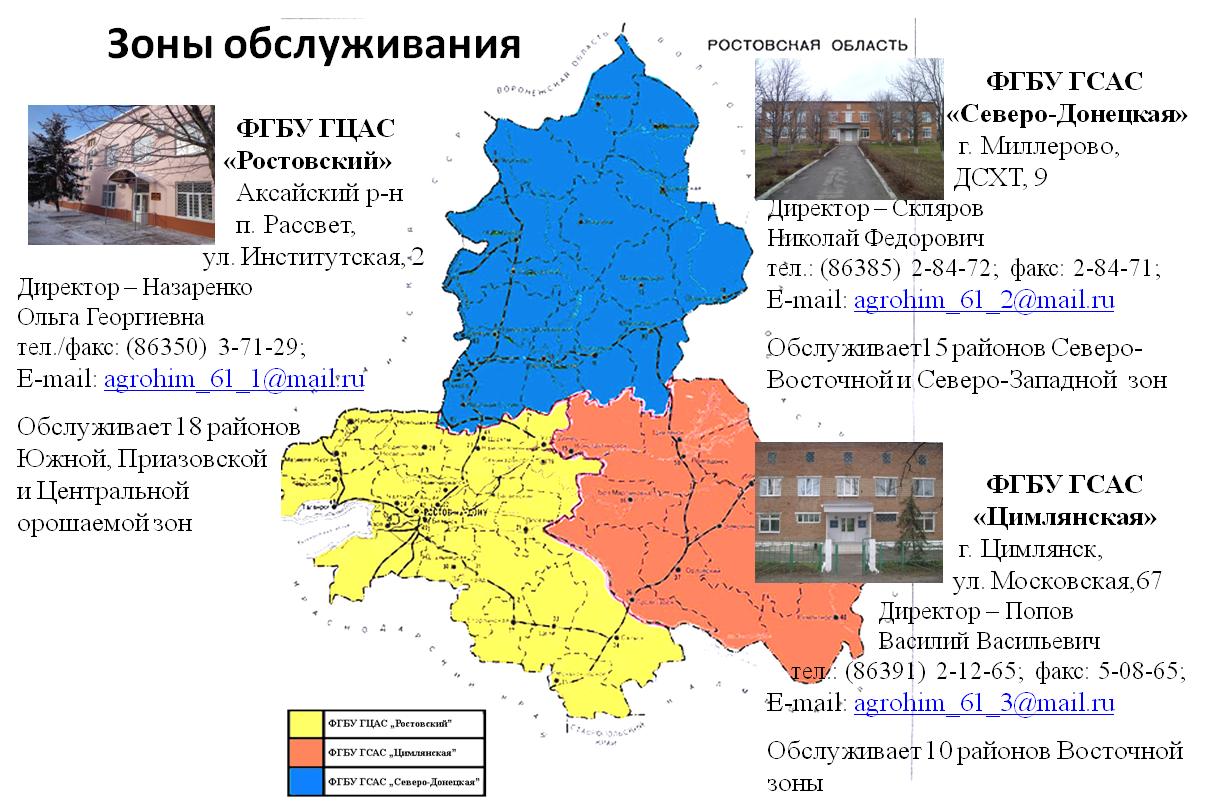 60 
лет на страже 
плодородия почв 

Ростовской области
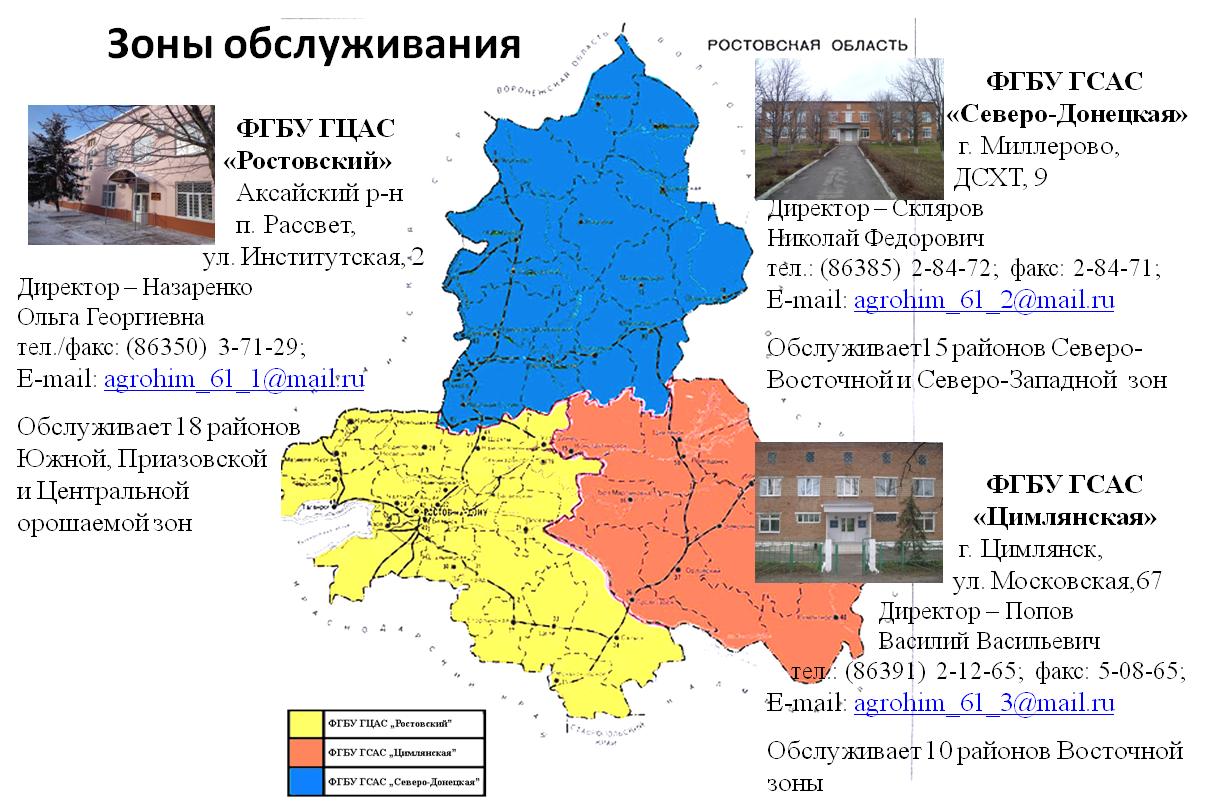 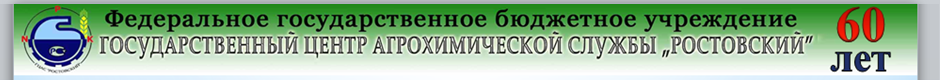 (), свойств удобрений, сочетания органических и
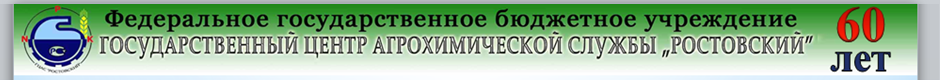 Что влияет на планируемую урожайность под озимую пшеницу
Уровень плодородия почв
Чем выше содержание гумуса, тем выше урожайность
Урожайность озимой пшеницы в зависимости от содержания подвижного фосфора  в пахотном горизонте
Урожайность озимой пшеницы в зависимости от содержания запасов продуктивной влаги в 100 см в ранневесенний период
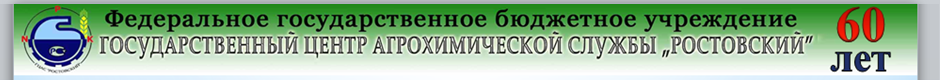 Биологические особенности озимой пшеницы
Пшеница требовательна к почвам. Они должны быть высокоплодородными, 
иметь хорошую структуру, содержать достаточное количество питательных 
веществ: азота, фосфора, калия и др. Для пшеницы благоприятна нейтральная или 
слабокислая (рН 6 – 7,5) реакция почвенного раствора. 
Корневая система пшеницы обладает невысокой усваивающей способностью, 
слабо использует питательные вещества из почвы, особенно в на ранних этапах 
развития .
3. Современные сорта озимой пшеницы способны к осеннему и весеннему кущению.
4. Озимая пшеница требовательна к влаге, пик потребления влаги приходится на
 этап выхода в трубку.
5. Озимая пшеница требовательна к свету. Продолжительность светового дня, 
интенсивность освещения и спектральный состав света оказывают влияние не 
только на интенсивность фотосинтеза и накопление органического вещества, 
но и на развитие растений, а также формирование отдельных органов.
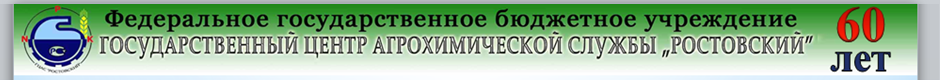 Чередование культур в севообороте и особенности их агротехники
Стратегия минерального питания озимой пшеницы
Годовая норма внесения удобрений под заданную урожайность на основании результатов агрохимического обследования или почвенной диагностики
Д = У*Н*К
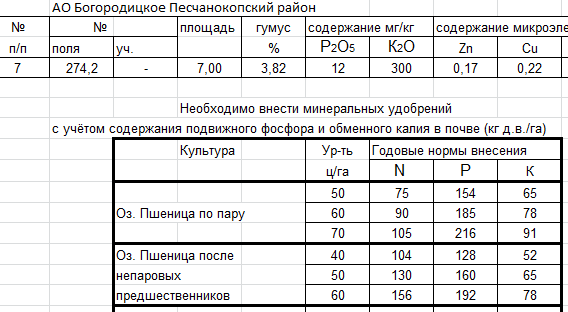 Д - искомая годовая норма N, P2O5, K2O кг/га
У – урожайность, ц/га
Н – нормативы затрат удобрений на получение 1 ц зерна, кг/ц 
К – поправочный коэффициент на содержание фосфора и  калия в почве
ДN = 50*1,5 = 76 кг/га в д.в.
По пару
ДР2О5 = 50*2,4* 1,283 = 154 кг/га в д.в.
После непарового предшественника
ДN = 40*2,6 = 104 кг/га в д.в.
ДР2О5 = 40*2,5* 1,283 = 128 кг/га в д.в.
Нормативы затрат удобрений на получение 1 ц зерна, кг/ц
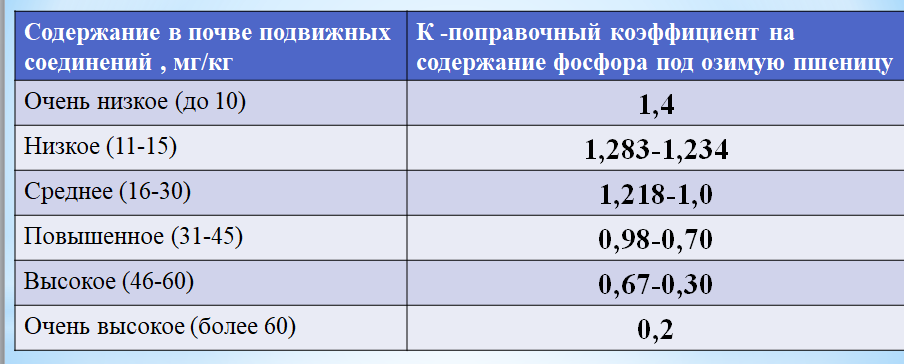 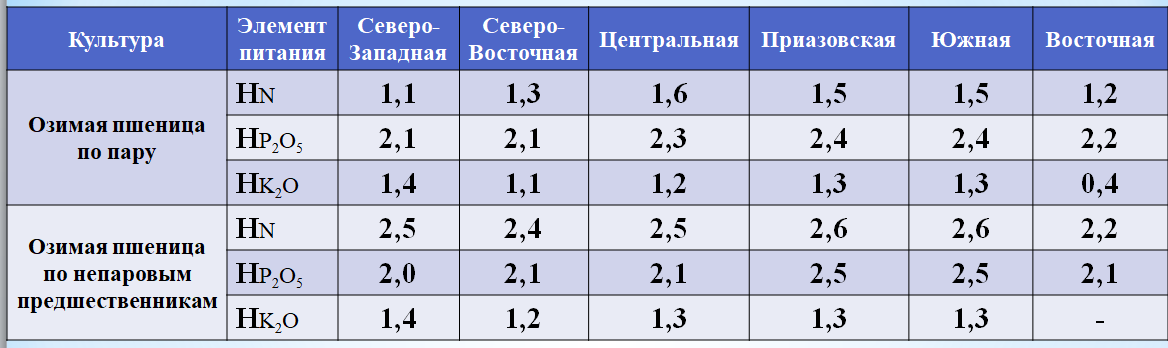 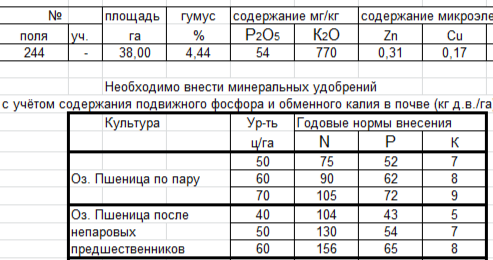 По пару
ДN = 70*1,5 = 105 кг/га в д.в.
ДР2О5 = 70*2,4* 0,43 = 72 кг/га в д.в.
После непарового предшественника
ДN = 60*2,6 = 156 кг/га в д.в.
ДР2О5 = 60*2,5* 0,43 = 65 кг/га в д.в.
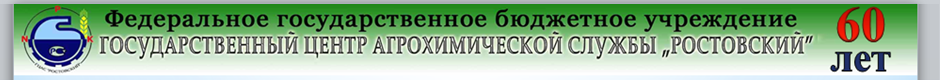 Распределение годовой  нормы азота под озимую пшеницу  по разным предшественникам при высоком содержании фосфора
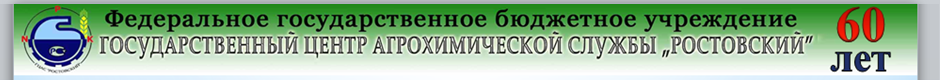 Распределение годовой  нормы фосфора под озимую пшеницу  по разным предшественникам при высоком содержании фосфора
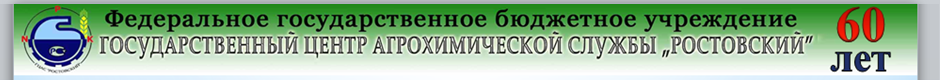 Распределение годовой  нормы азота под озимую пшеницу  по разным предшественникам при низком содержании фосфора
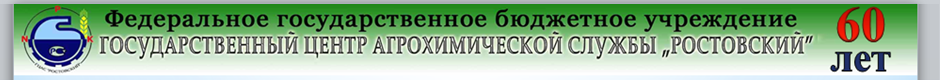 Распределение годовой  нормы фосфора под озимую пшеницу  по разным предшественникам при низком содержании фосфора
Почему так важен фосфор с осени
Озимая пшеница  очень чувствительна к недостатку фосфора в период от всходов до конца осенней вегетации
Почвенный фосфор не доступен для корневой системы молодых растений
Фосфор обеспечивает развитие корневой системы
Фосфор обеспечивает эффективное использование азота
Фосфор стимулирует осеннее кущение
Фосфор обеспечивает накопление сахаров
Как рассчитать потребность в фосфорсодержащих удобрениях за год до посева
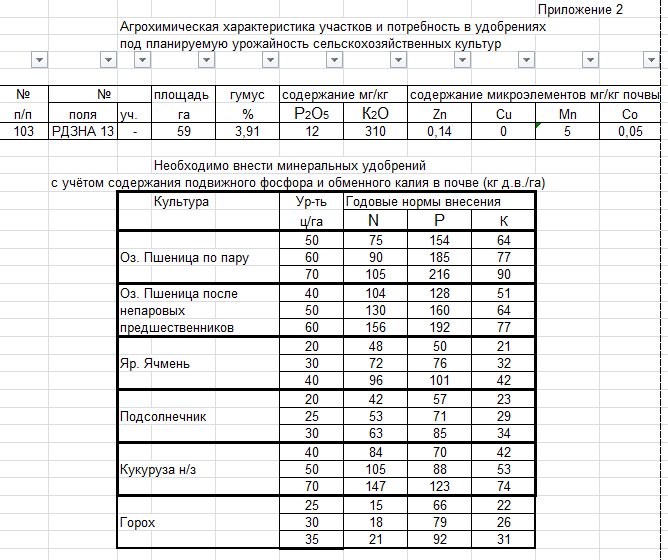 1. К потребности под предшественник (подсолнечник) на заданную урожайность прибавляется ½ потребности под озимую 
пшеницу на запланированную урожайность.
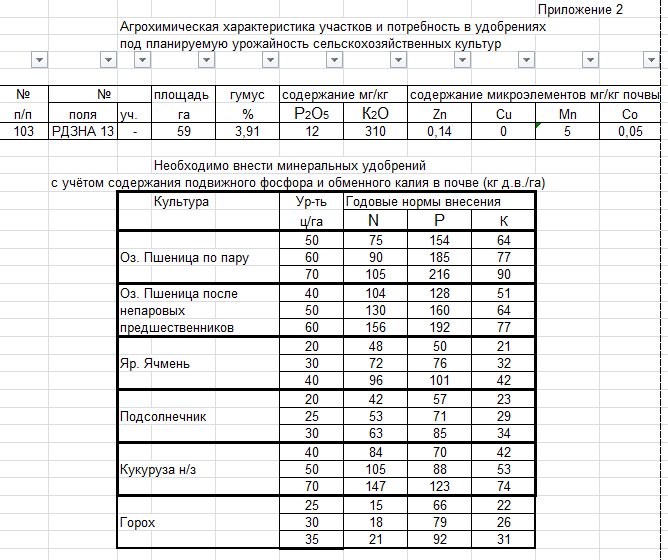 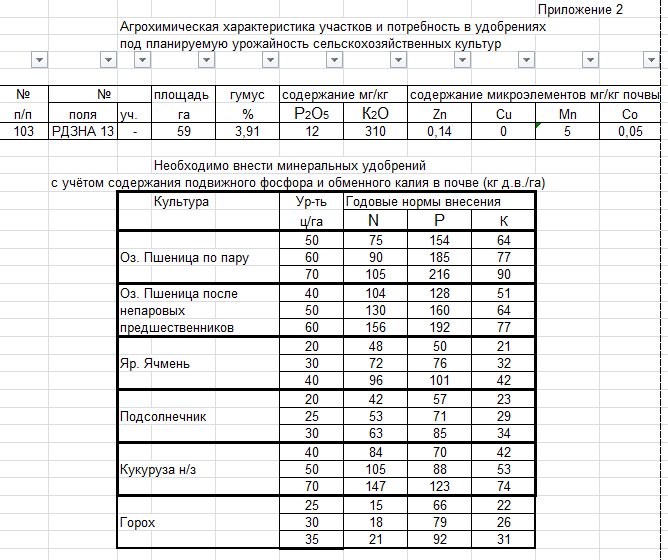 71+80 = 151 кг/га  д.в.
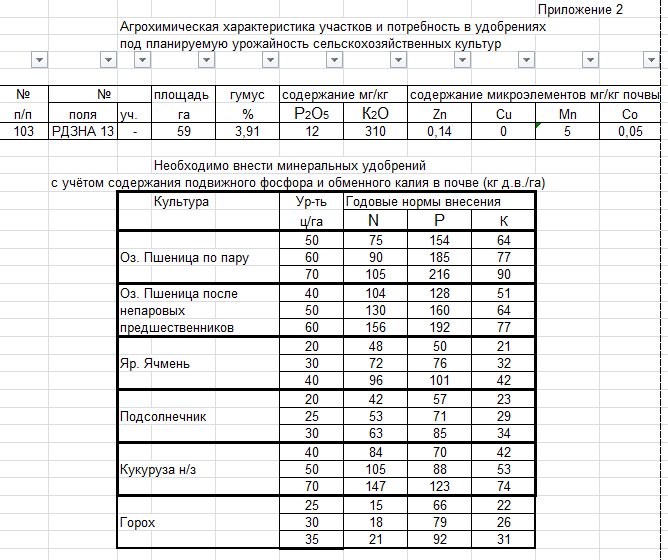 2. Эта величина делится на три
151/3= 50,3 кг/га в д.в.
3. Берется 2/3 от этой величины
50,3*2= 100,6 кг/га  в д.в.
4. Это доза основного внесения под зябь при подготовке почвы под предшественник (подсолнечник) озимой пшеницы ≈ 100 кг/га в д.в. или
     180 кг/га аммофоса в физическом весе
Постановление Правительства Ростовской области от 07.06.2021 № 426
«О Порядке предоставления субсидии сельскохозяйственным товаропроизводителям на возмещение части затрат на приобретение и внесение фосфорсодержащих удобрений под пар и (или)зябь»
Требования по способу внесения фосфорсодержащих удобрений
Только под пар и зябь
По результатам агрохимического обследования выдаются Рекомендации, они действительны:  Для  обследования 2019 года- до 2024 года включительно
                                                 2020 обследования- до 2025 года включительно
                                                 2021 обследования- до 2026 года включительно
                                                 2022 обследования- до 2027 года включительно
                                                 2023 обследования- до 2027 года включительно
Зимовниковский район
Ремонтненский район
Сумма осадков осеннего периода на посевах озимой пшениц
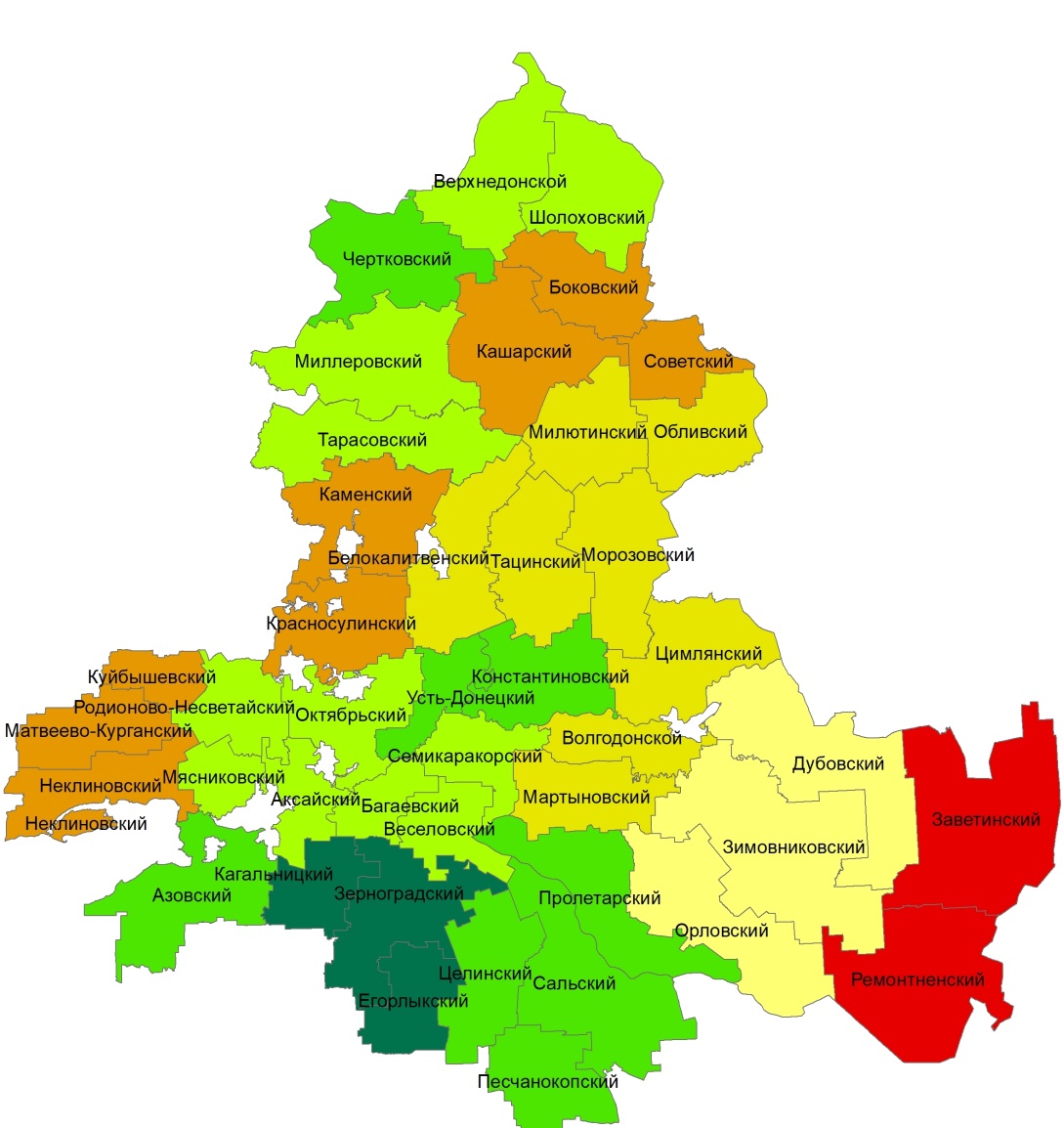 урожая 2024 года
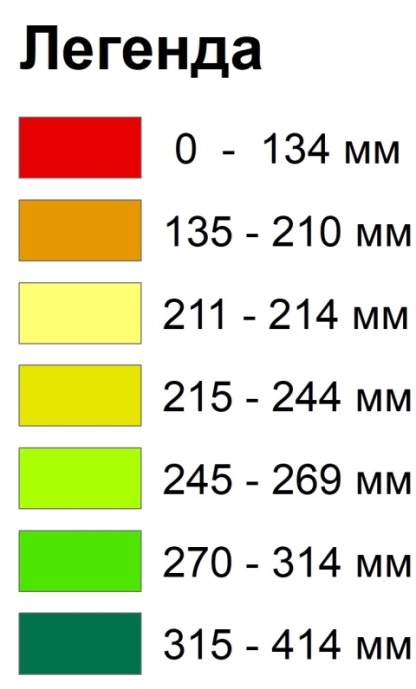 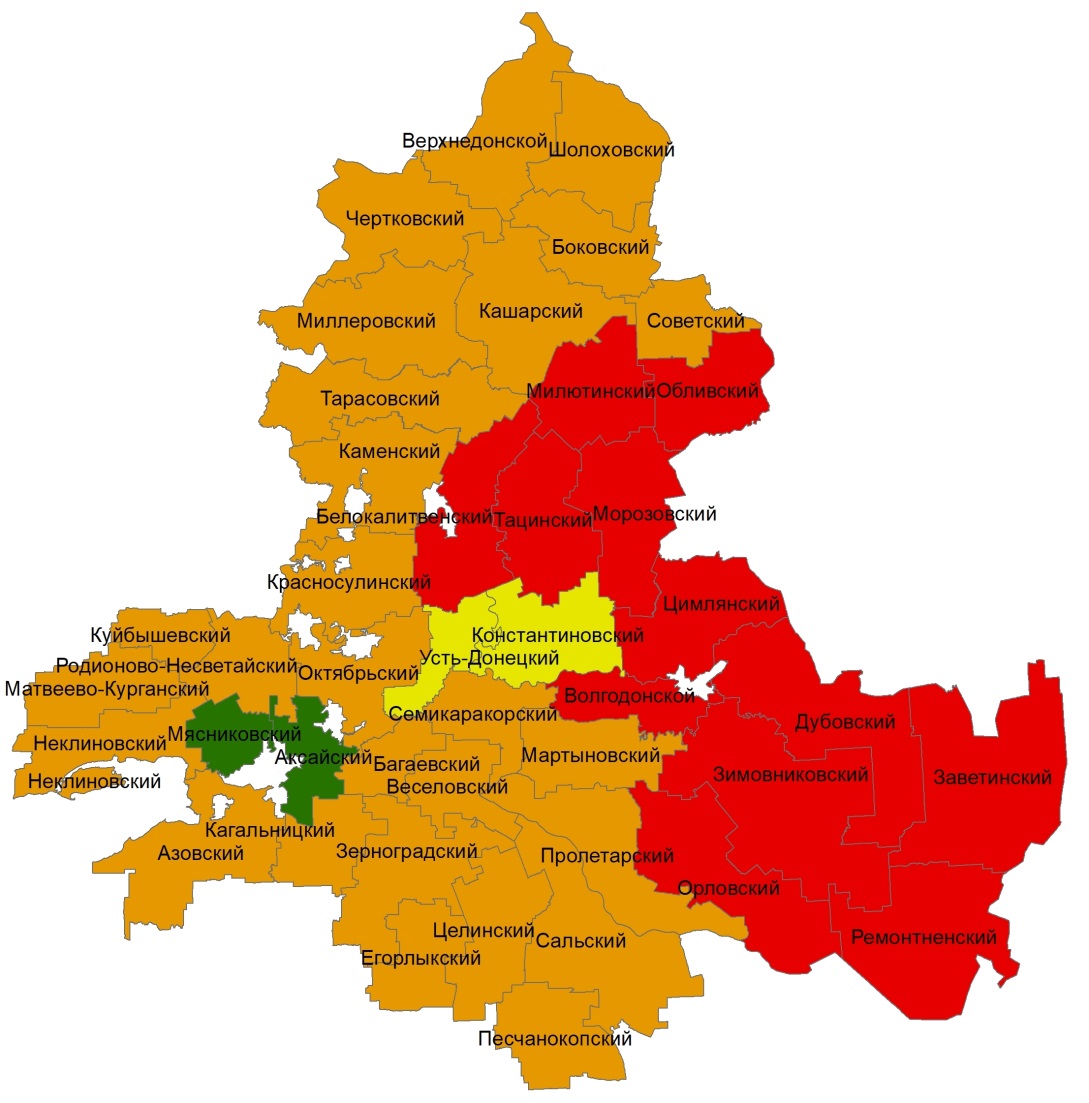 урожая 2019 года
Куйбышевский
 районо -30,5 ц/га
М-Курганский
  район 
   35,9 ц/га
Неклиновский
Район  35,4 ц/га
Сумма осадков за осенний период  - 3 декада августа - декабрь
Запасы продуктивной влаги в слое 0-100 см под посевами озимой пшеницы по 
паровым предшественникам на тестовых полях
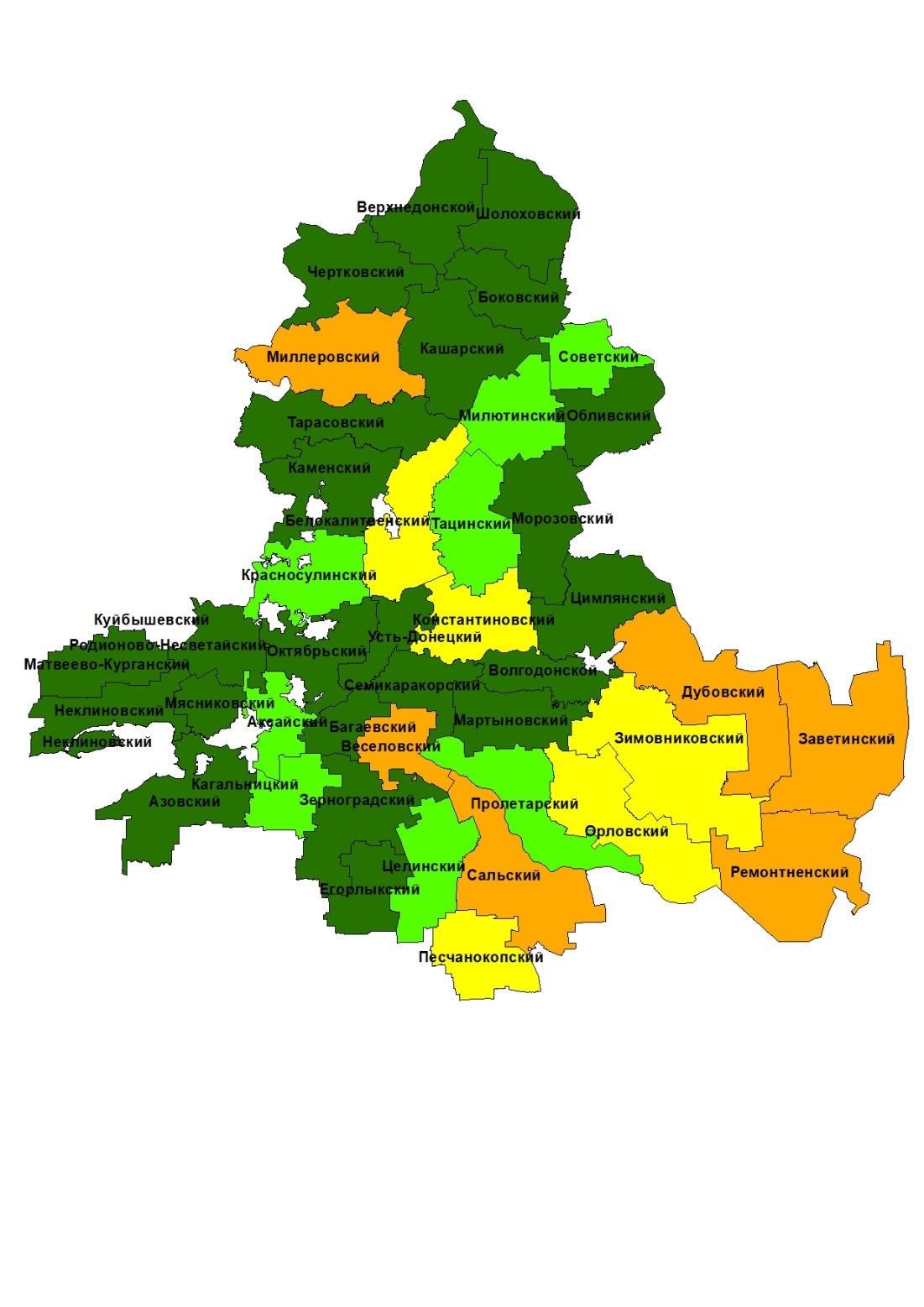 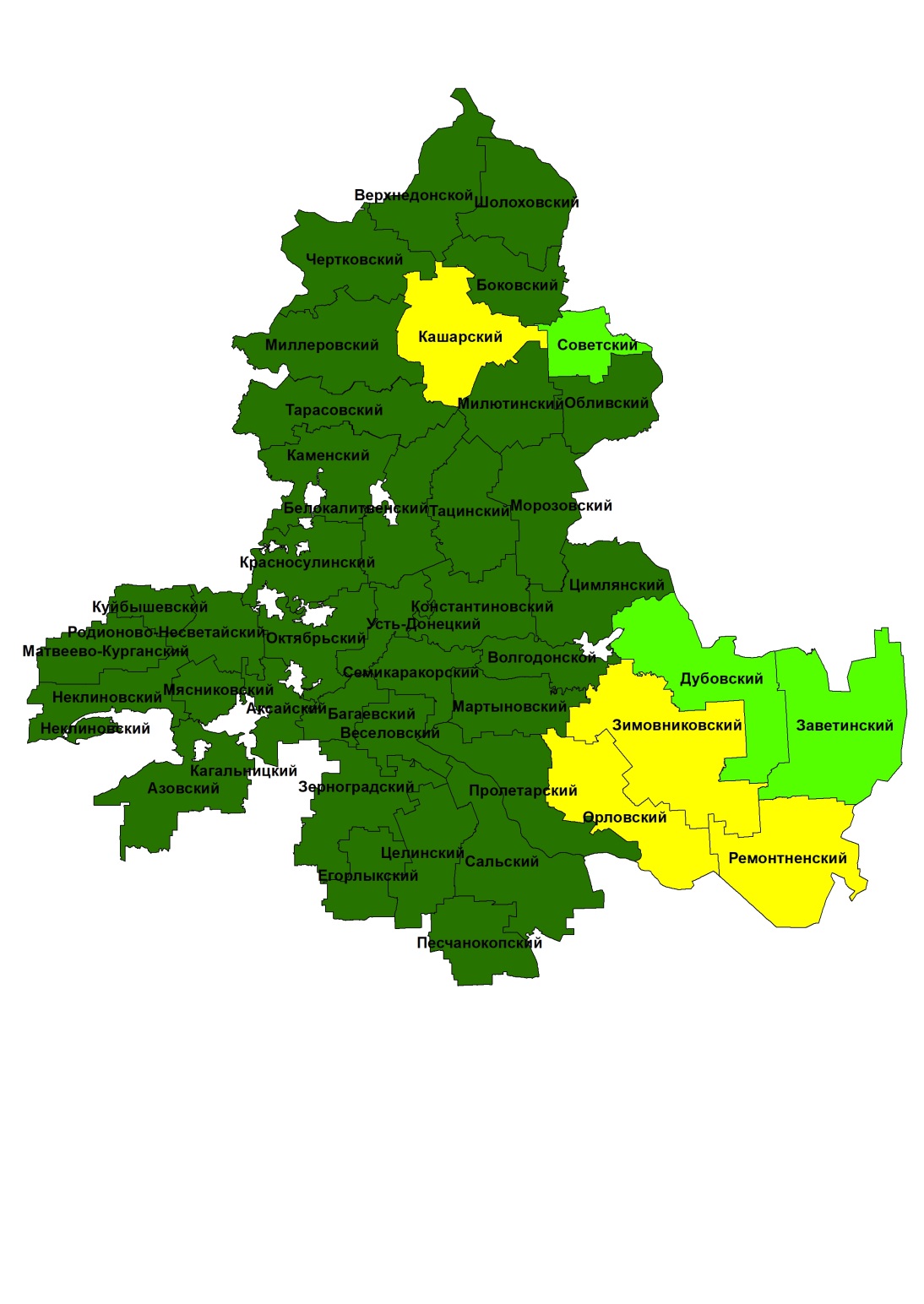 Февраль 2023 год
Декабрь 2023 год
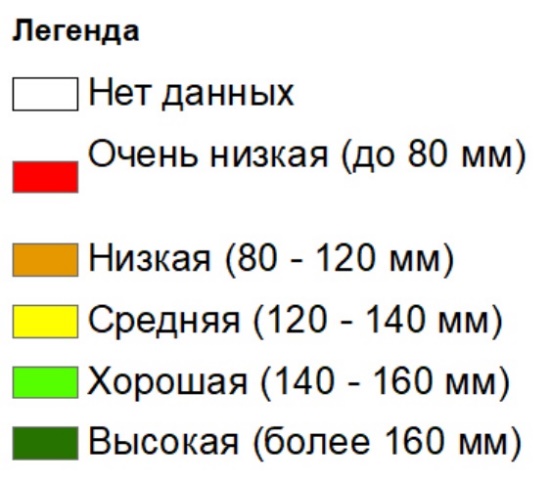 Запасы продуктивной влаги в слое 0-100 см под посевами озимой пшеницы по 
непаровым предшественникам
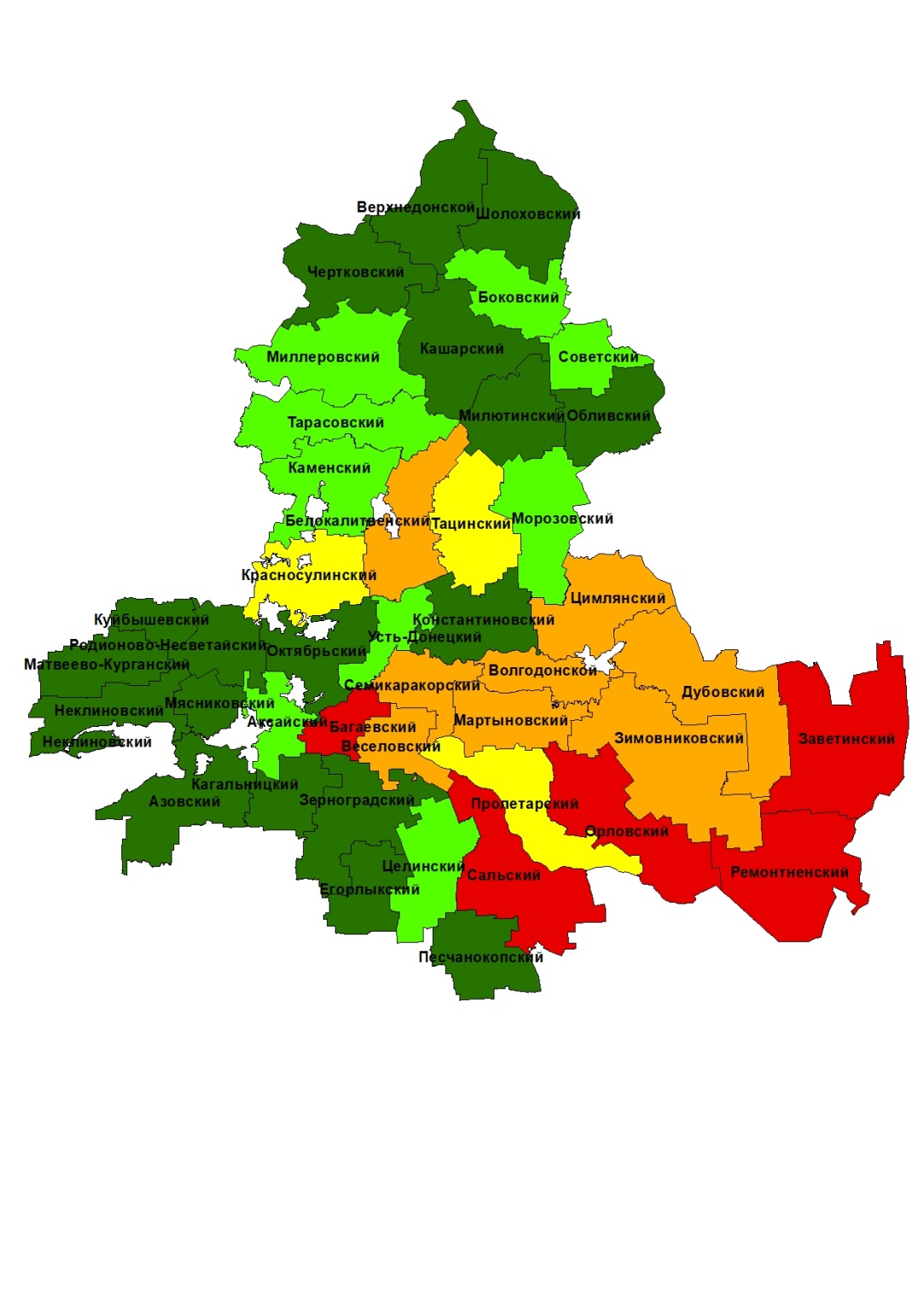 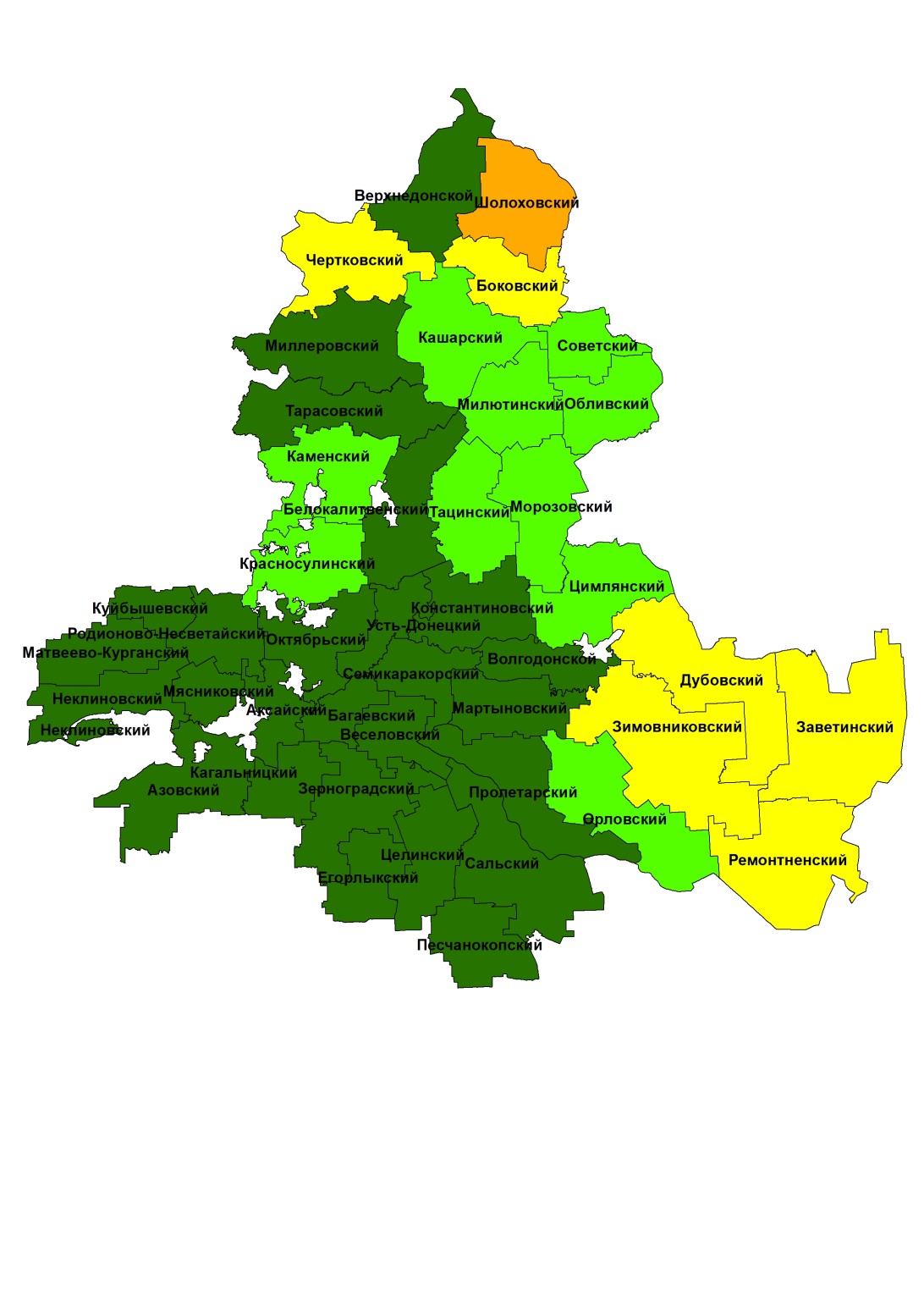 Февраль 2023 год
Декабрь 2023 год
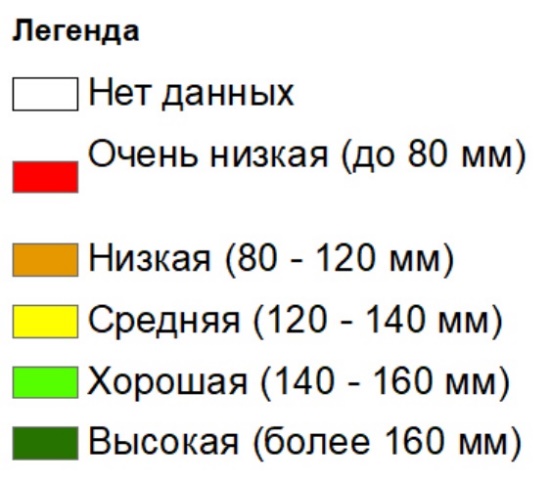 Запасы нитратного азота в слое 0-100 см под посевами озимой пшеницы по 
паровым предшественникам на тестовых полях
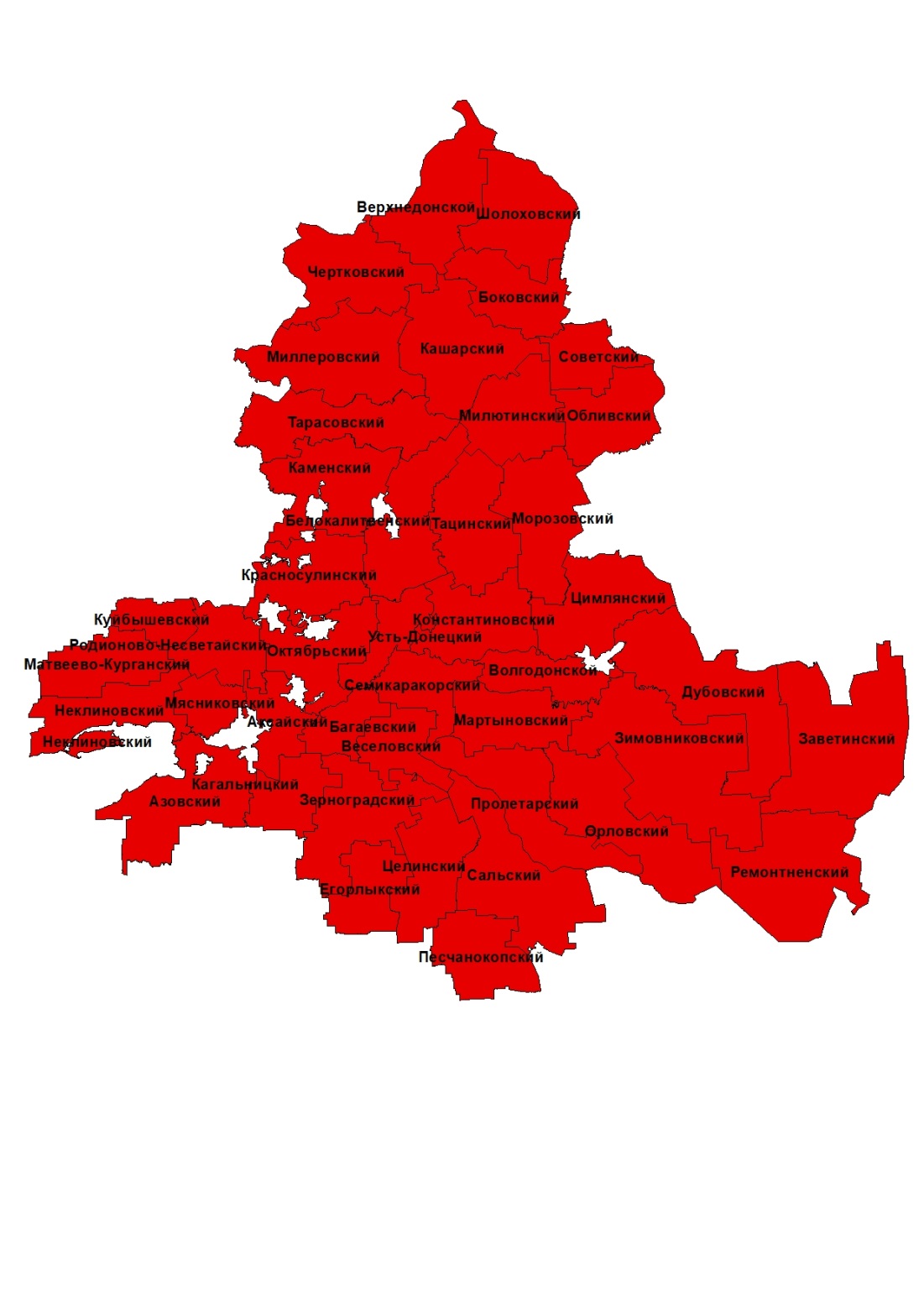 Феврале  2023 года
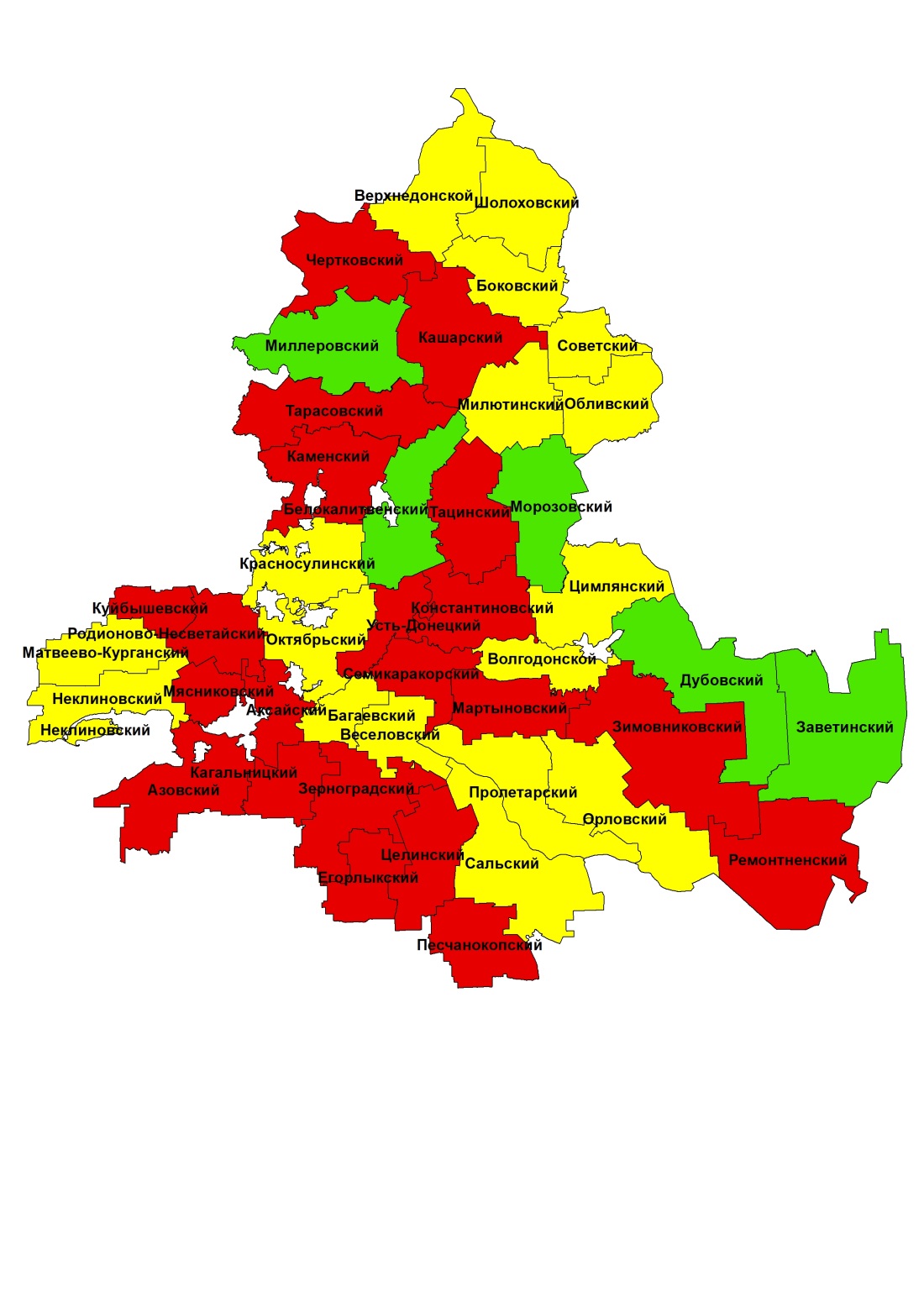 Декабрь 2023 года
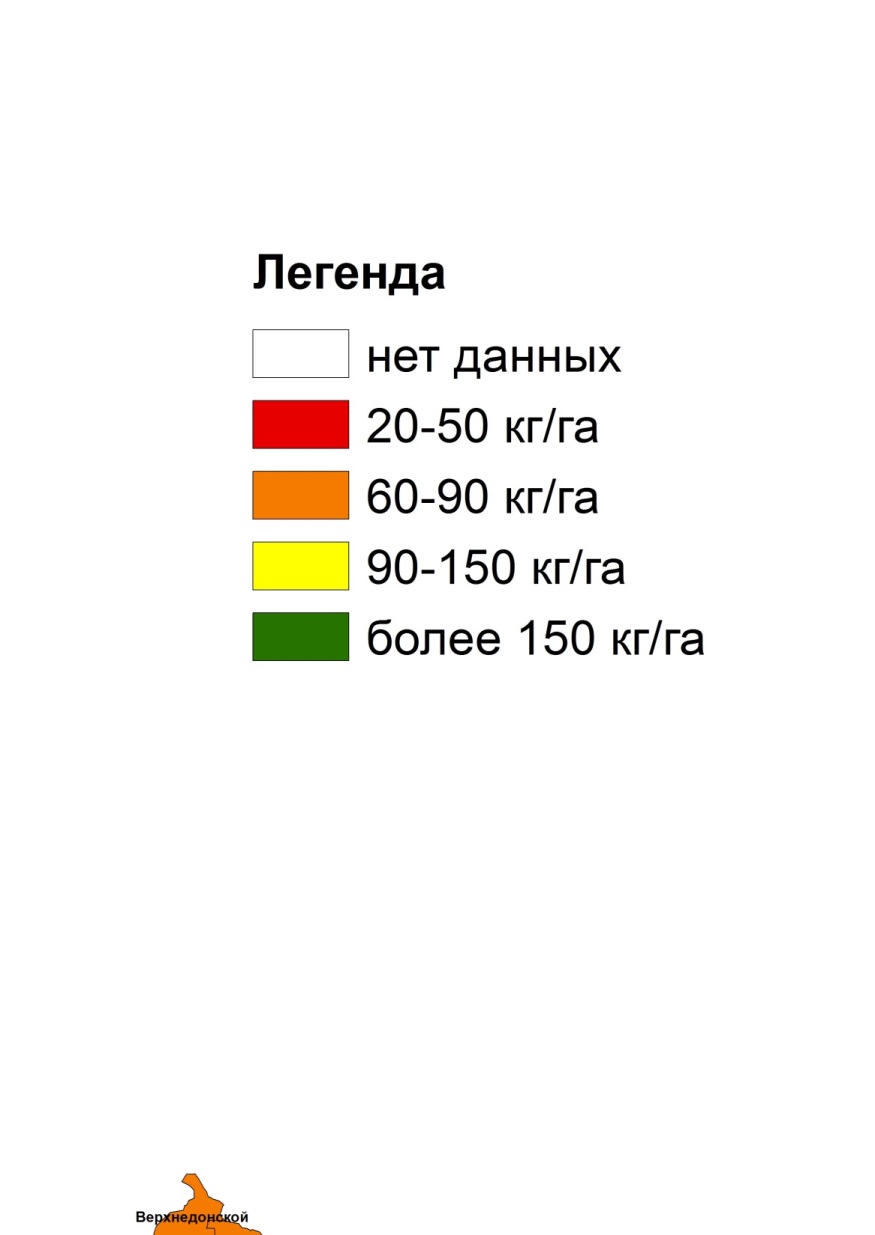 Запасы продуктивной влаги в слое 0-100 см под посевами озимой пшеницы по 
непаровым предшественникам
Феврале  2023 года
Декабрь 2023 года
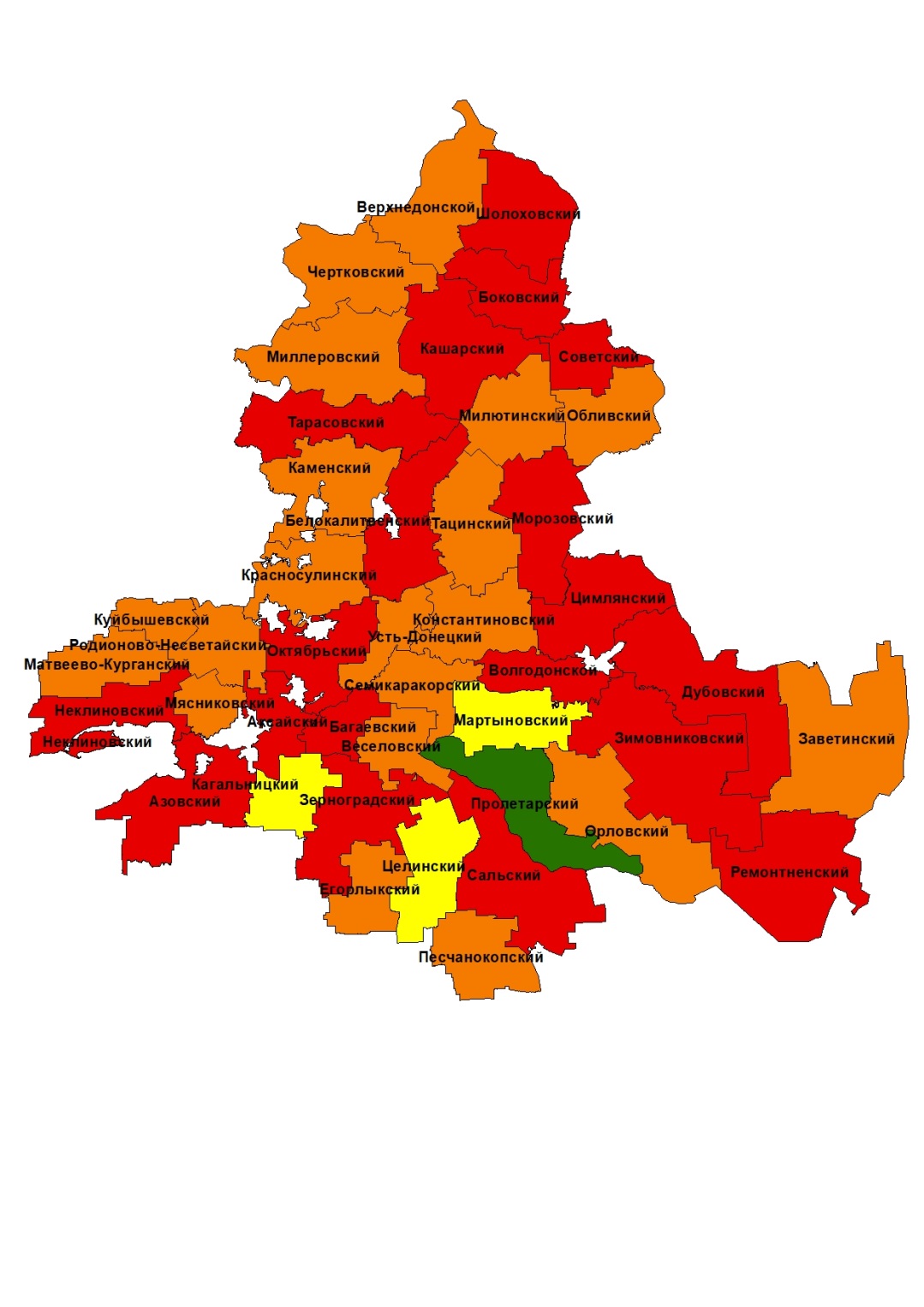 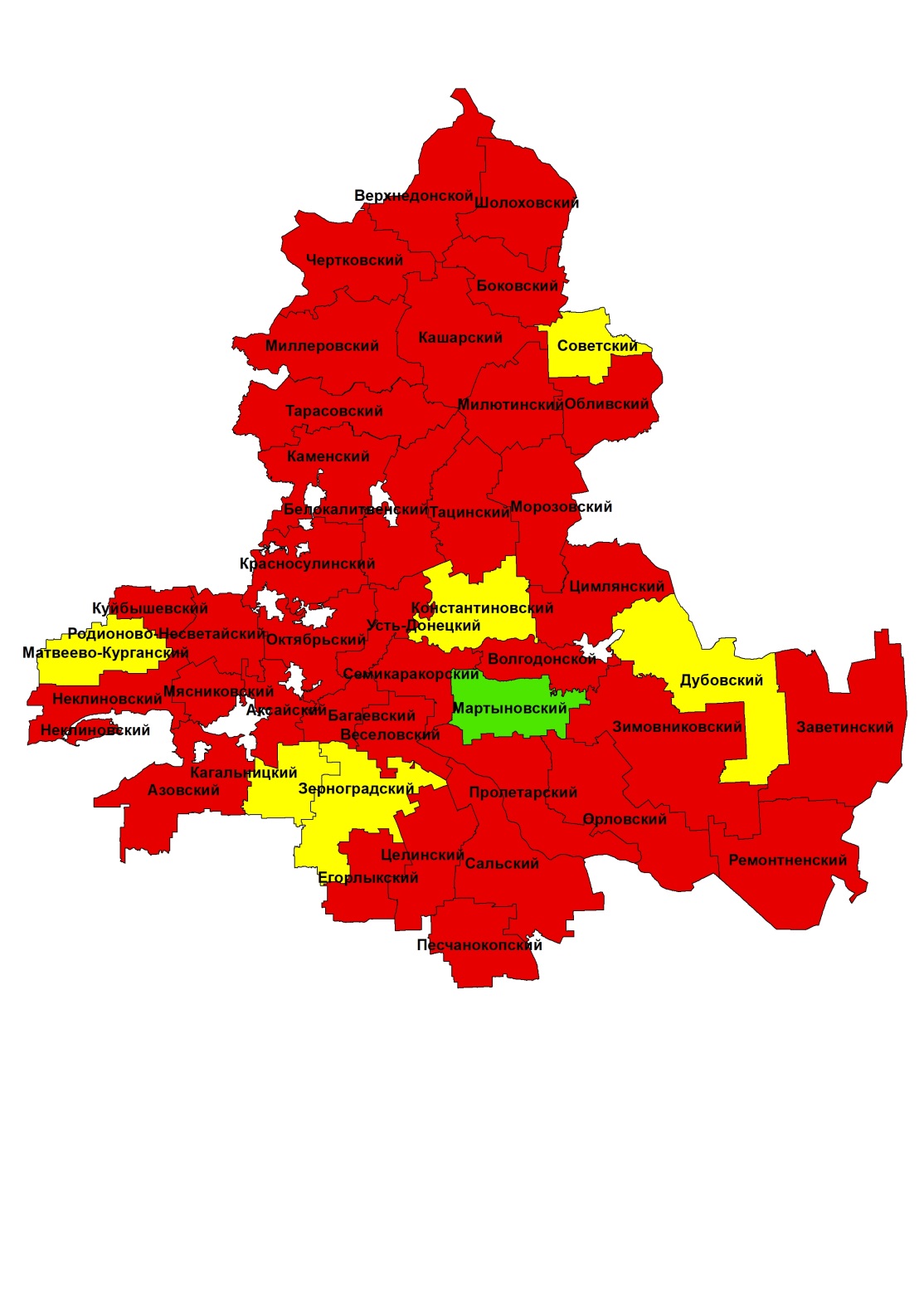 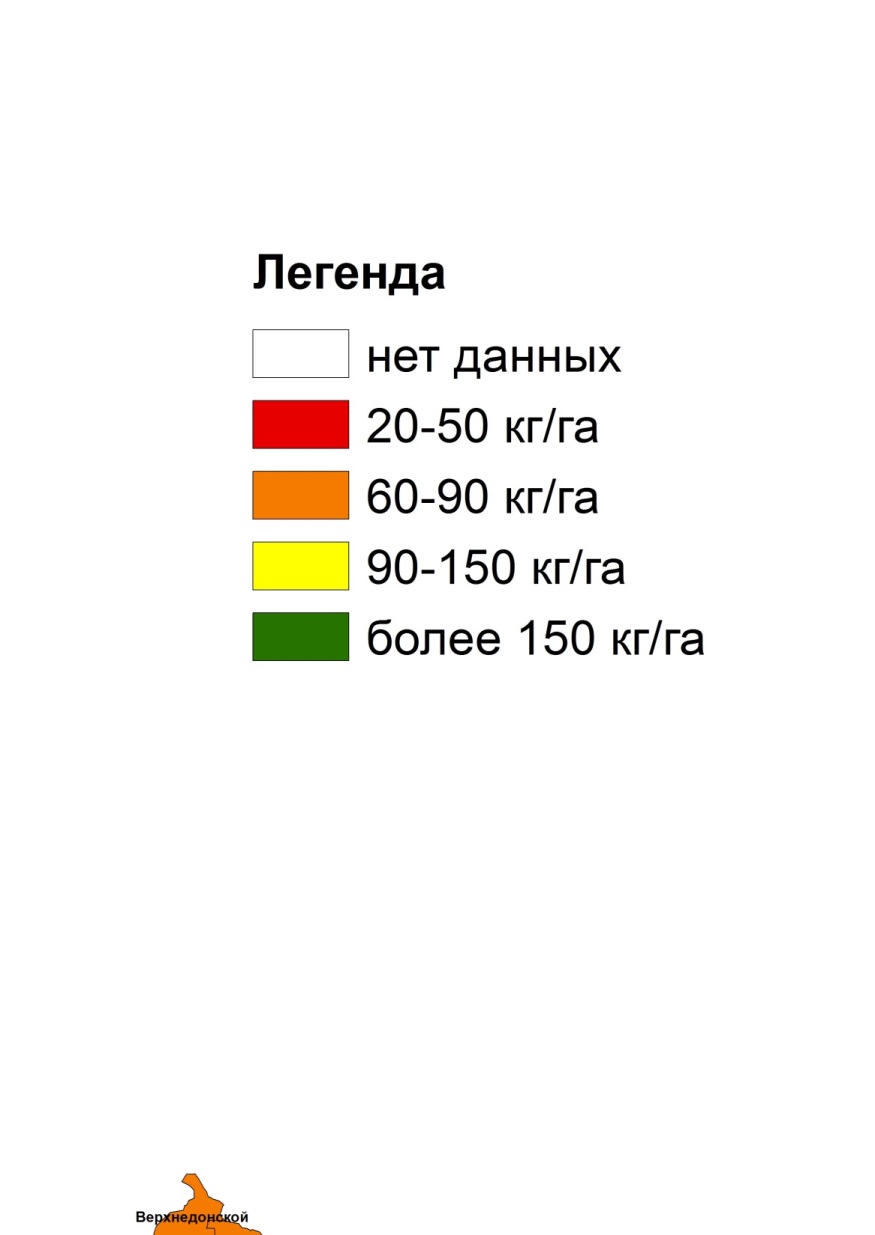 Стратегия подкормок в весенне-летний период
Ранневесенняя азотная
Спрашиваем у почвы
По мерзло-талой азотная
По подсыхающей азотная
Азотная или Азотно-фосфорная в период кущения, конца кущения-начала выхода в трубку
Спрашиваем у растения
прикорневая
внекорневая
Азотная или азотно-фосфорная (ЖКУ+ карбамид) в период от начала выхода в трубку до флагового листа, внекорневая
В период от колошения до конца молочной спелости  азотная, внекорневая
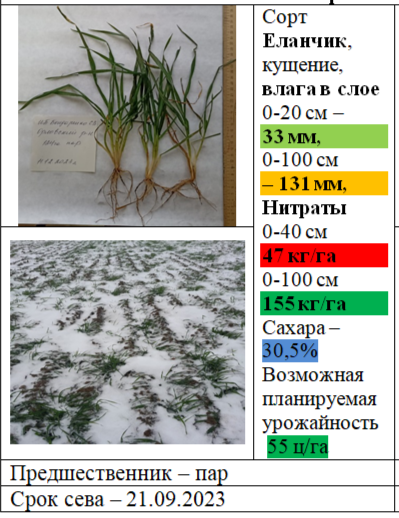 Орловский район ИП Бондаренко
Норма высева 4 млн. штук /га
Всхожесть 90% - 3,6 млн. штук /га 360 растений на 1 м2 
уже есть 3 побега, коэффициент кущения 3,
сформировано 1080 побегов на 1 м2  
дополнительные побеги не нужны
в слое 0-40 см 47 кг/га нитратного азота 
потребность в азоте N = 90 - 47 = 43 кг/га
1-ая  
подкормка
Кормим при появлении новых весенних листьев
аммиачная селитра NH4 NO3 ( N 34% ) = 43,кг/га или 
126 кг /га в физическом весе.
работает на формирование продуктивных побегов, необходимо 546 продуктивных побегов
В фазу ВВСН – 25-29: Середина - Конец кущения: Проводим листовую диагностику
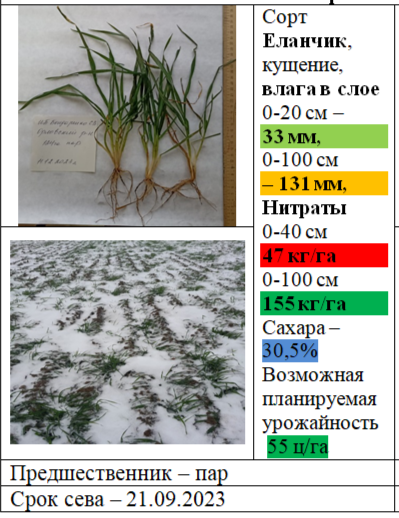 По данным листовой диагностики содержание NP
2-ая  
подкормка
Период внесения  - ВВСН – 31- 32: Стадия 1-го узла: Первый узел виден на поверхности земли, расстояние от узла кущения 1 см. Стадия 2-го узла: Второй узел виден, расстояние от 1-го узла по крайней мере 2 см
Форма удобрения – 
КАС-32 ( N 32% ) дозами N32 - 100 кг/га (76 л/га) при разбавлении 1:2, мелкокапельном внесении, при температуре не выше 19 °С, влажности воздуха не ниже 54 %. Через 5-7 дней провести подкормку 
ЖКУ (11:37) дозами Р18 –50кг/га (36-38 л/га),
Позволяет 
заложить 
14 колосками
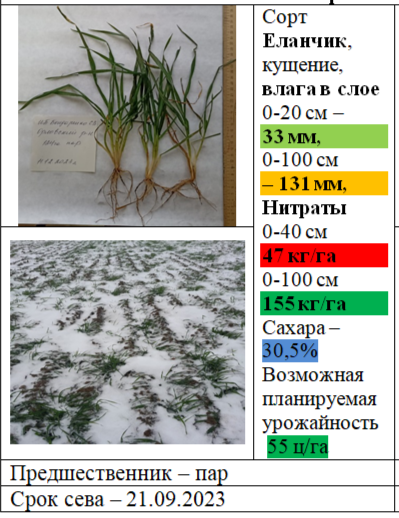 В фазу ВВСН – 32: Стадия 3-го узла: Третий узел виден, расстояние от 2-го узла по крайней мере 2 см
 Проводим подсчет количества продуктивных побегов 
Если оно соответствует  546 продуктивных побегов ,
1-ая  
подкормка
сработала хорошо
Если нет, в эту же фазу проводим листовую 
диагностику (третий и четвертый лист, считая снизу)
Период внесения  - 
ВВСН – 39: Стадия 
лигулы (листового 
язычка): лигула 
флагового листа видна, флаговый 
лист полностью 
развит
Форма удобрения – Карбамид ( N 46% )
58 кг /га в физ. весе  - 15% раствор, в теплой воде
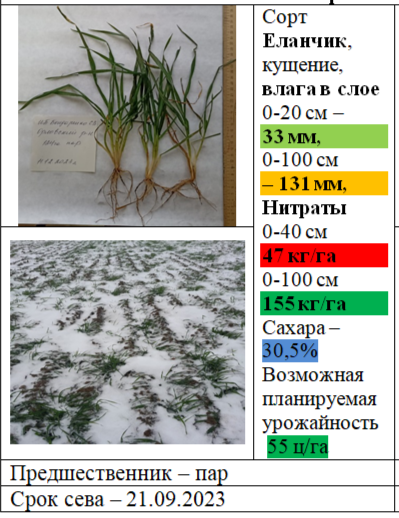 В фазу ВВСН – 58-59: 58: Появление 80 % соцветия 59: Конец колошения: Полное появление соцветия. Колос или метелка полностью видны
Проводим подсчет количества колосков в колосе и листовую диагностику. (два здоровых листа под 
флаговым, флаговый не берем)
3-ая  
подкормка
Период внесения  - ВВСН – 71- 77: Образование зерен. Поздняя молочная спелость.
Форма удобрения – Карбамид  ( N 46% )
43 кг/га в физ. весе, 10% раствор, в теплой воде

Способ  внесения -  внекорневая подкормка
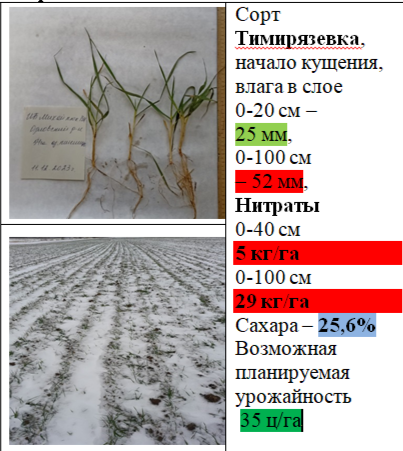 Орловский район ИП Бондаренко
Норма высева 4 млн. штук /га
Всхожесть 90% - 3,6 млн. штук /га 360 растений на 1 м2 , дополнительные побеги нужны
в слое 0-40 см 5 кг/га нитратного азота 
потребность в азоте N = 90 - 5 = 85 кг/га
1-ая  
подкормка
мерзлоталая или поверхностная
с заделкой если не было мерзлоталой
+
поверхностная с заделкой  или прикорневая
Кормим дозой 
30-35 кг/га в д. в.
Кормим дозой 
45-40 кг/га в д. в. 
только при пополнении
влаги до 100 мм
Форма удобрения 
аммиачная селитра 
NH4 NO3 ( N 34% ) Способ  внесения -  разбросной
В фазу ВВСН – 25-29: Середина - Конец кущения: Проводим листовую диагностику
Зимовниковский район ООО «Мелиоратор»
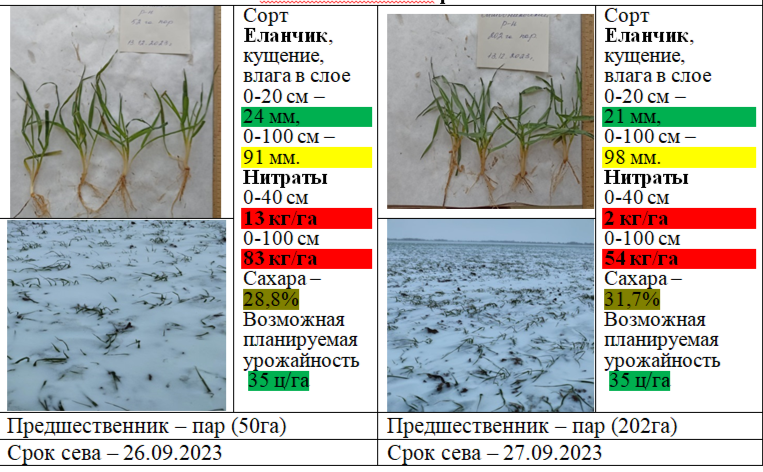 Дубовский район ИП Окулинич С.Н.
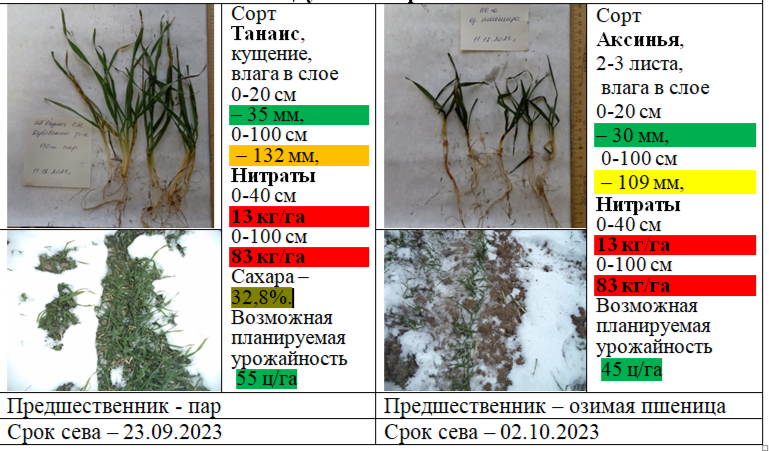 Ремонтненский район КФХ Горбатенко В.Н.
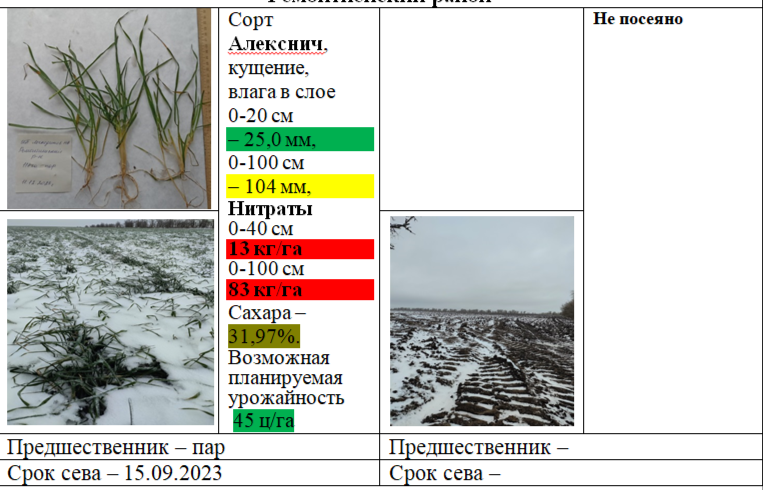 Заветинский район КФХ Иванча В.А.
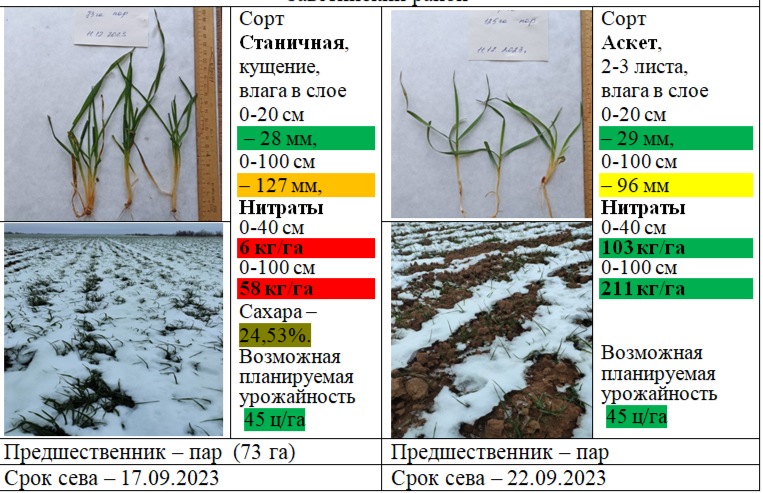 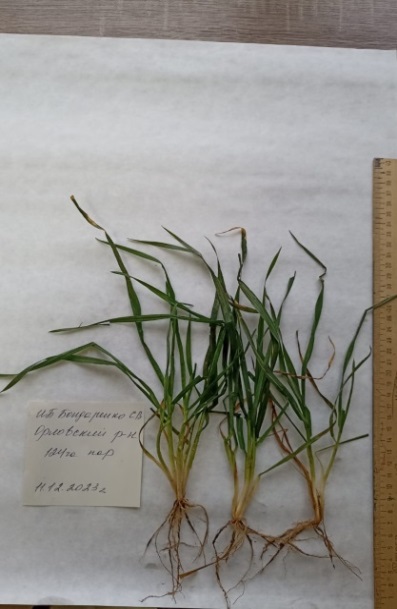 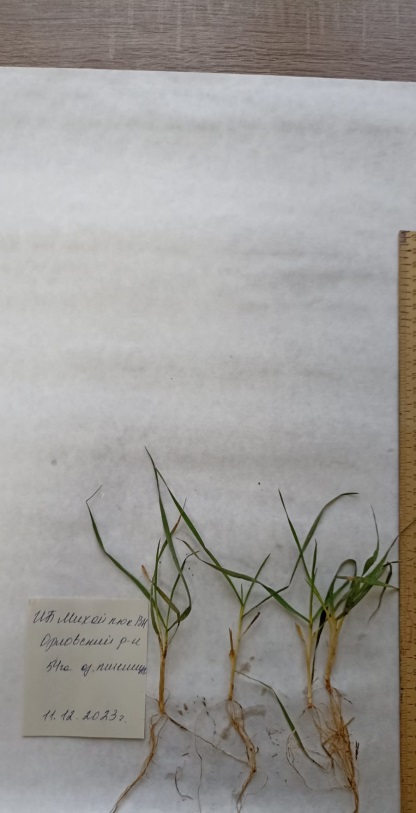 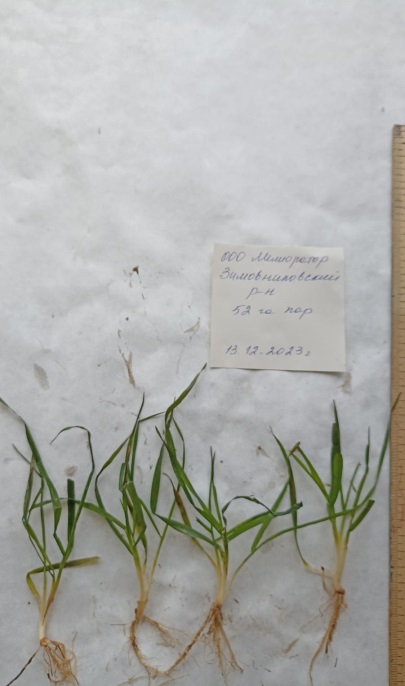 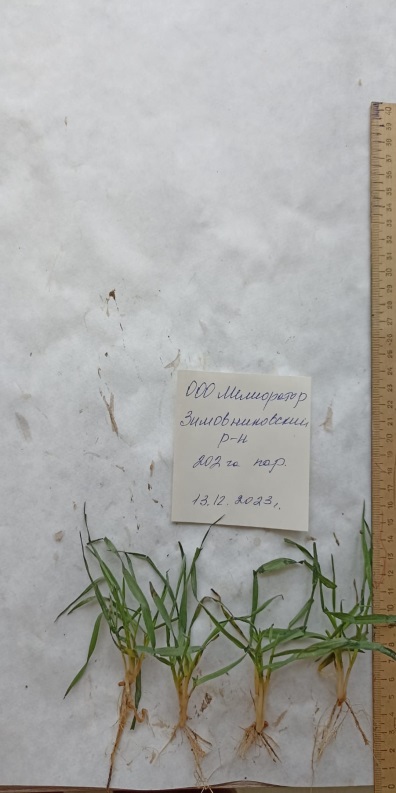 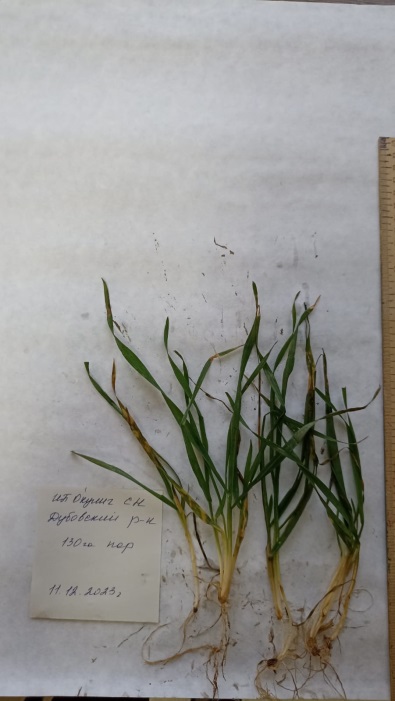 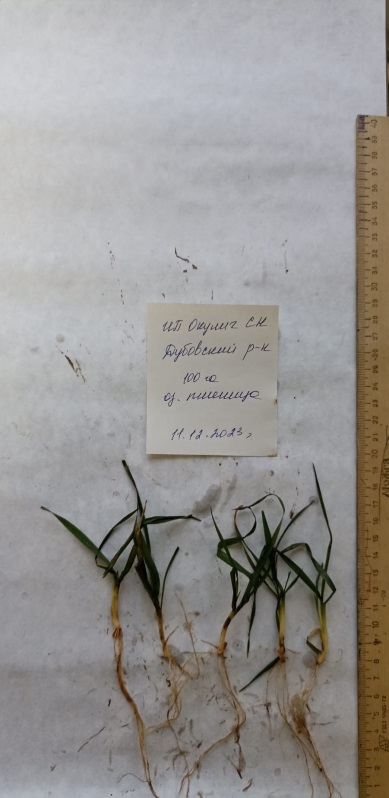 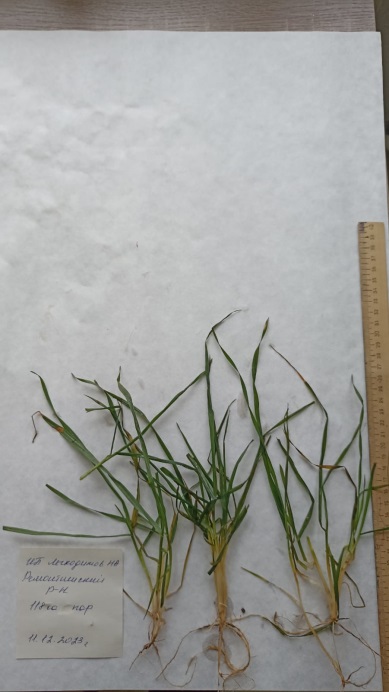 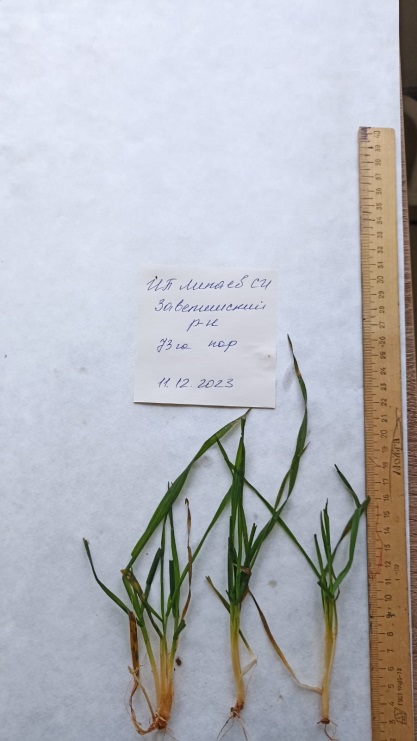 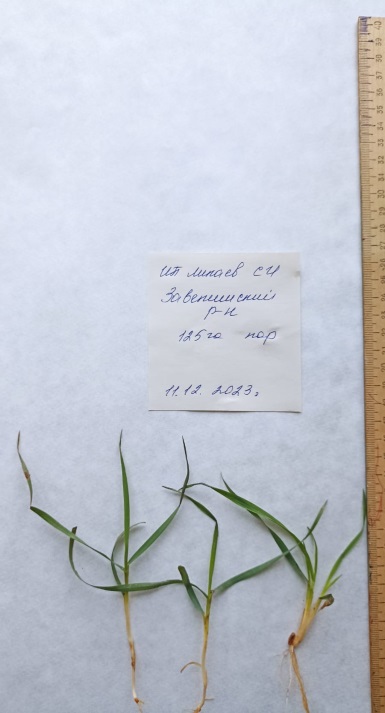 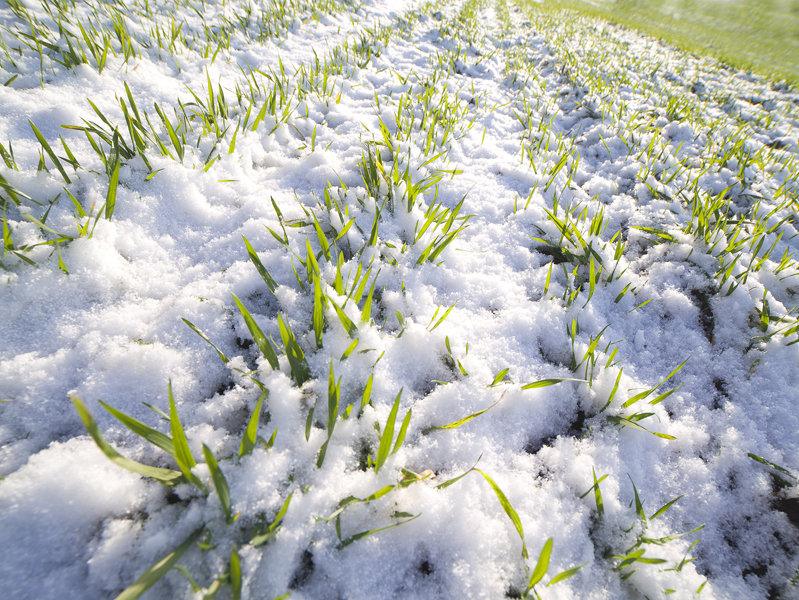 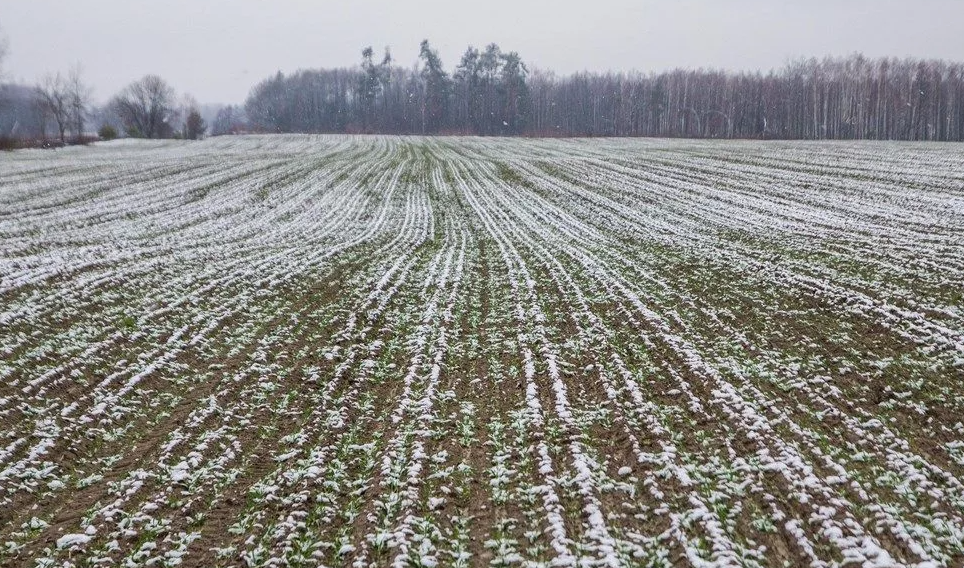 Нельзя проводить подкормку
Можно проводить подкормку
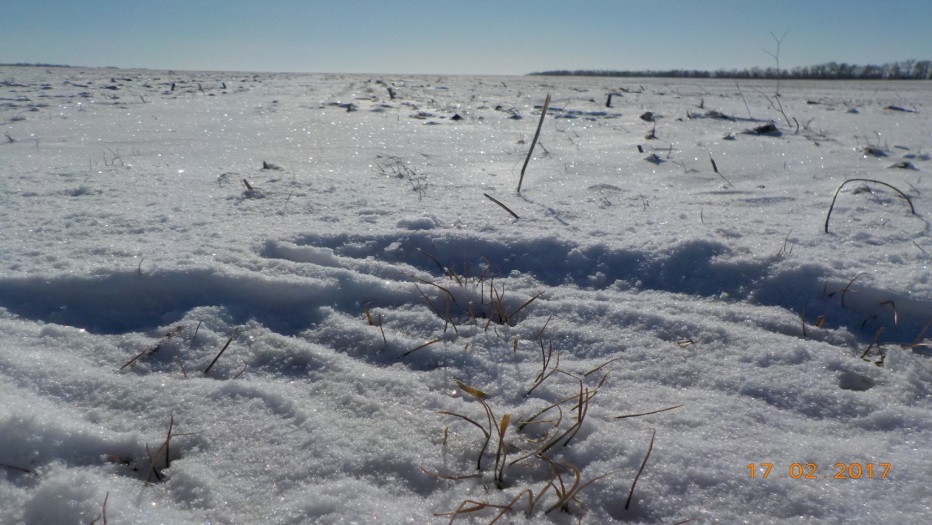 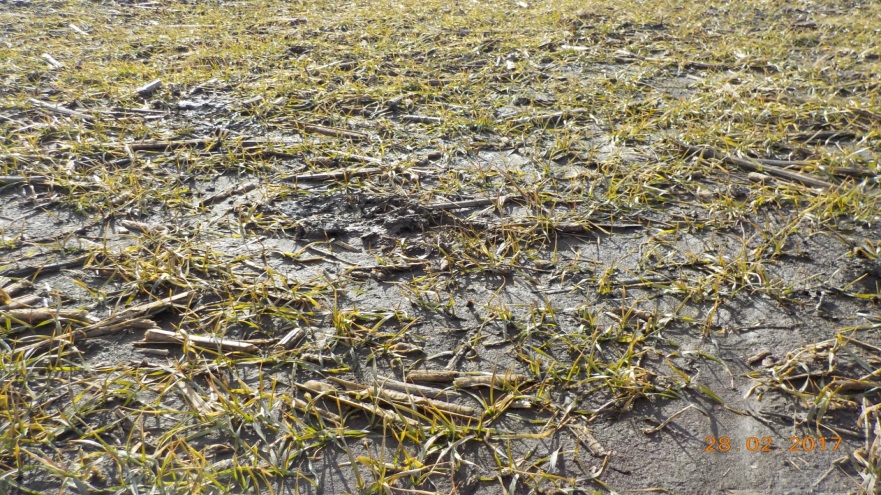 Почему нельзя проводить подкормку сульфатом аммония
Сульфат аммония, сернокислый аммоний (NH4)2 SO4 – побочный продукт коксохимического и химического производства. 
Содержит 21 % азота и 23-24% серы. 
1 кг азота в сульфате аммония ( 21%) стоит  81 руб. при цене 17 тыс/т.
1 кг азота в аммиачной селитре (34%) стоит 60 руб. при цене 22 тыс/т.
Растворимость его 76,3 г в 100 см3  воды (при 20°  С). Это в 2,5 раза меньше растворимости аммиачной селитры (192 г), которая используется при подкормке озимой пшеницы по мерзлоталой почве поверхностно. 
Сульфат аммония внесенный на поверхность при низких температурах, практически не растворяется, а под воздействием солнечного света разлагается с возгонкой аммиака.
При контакте с почвой катион NH4 +  входит в почвенно-поглощающий комплекс (ППК), приобретает меньшую подвижность и закрепляется на поверхности. 
Это делает не целесообразным его применение в качестве ранневесенней подкормки
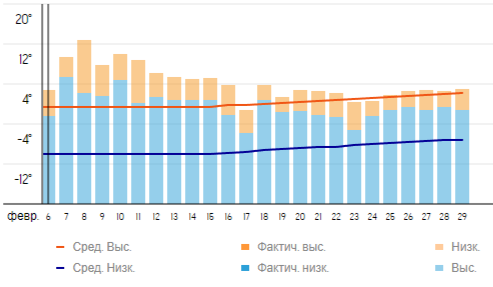 Зимовники
Февраль
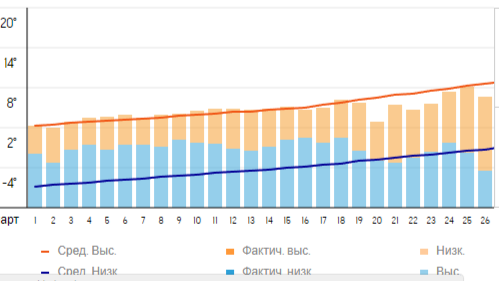 Зимовники
Март
Стратегия ранневесенних подкормок на озимой пшенице
Отслеживать изменение температурного режима путем анализа прогнозов на разных Интернет ресурсах.
По разным предшественникам  и на разных элементах рельефа, провести определение запасов продуктивной влаги и нитратного азота до глубины 100 см
На раскустившихся посевах определить запасы сахаров в узлах кущения
Провести инвентаризацию посевов, определив густоту стояния растений и степень их развития
По картограммам агрохимического обследования определить обеспеченность полей подвижным фосфором
Тактика агрохимических работы на посевах
озимой пшеницы в весенний период
Ранневесенняя подкормка аммиачной селитрой
не более 30 кг/га по мерзлоталой только на посевах 3-4-листа и начало кущения
Подкормка любыми формами азотных удобрений по подсыхающей, с обязательной заделкой на всех посевах
Подкормки по результатам листовых диагностик
1. КАС в фазу кущения,  работа с пестицидами + Cu, Mn Zn Со + стимуляторы роста +гуматы
2. КАС и (или) ЖКУ период конец кущения- выход в трубку  + ( Mn, Cu) гуматы. стимуляторы
3. Карбамид в фазу флагового листа (по необходимости)
4. Карбамид  ближе к наливу до конца молочной спелости  + Со
Полевой отбор проб при агрохимическом обследовании
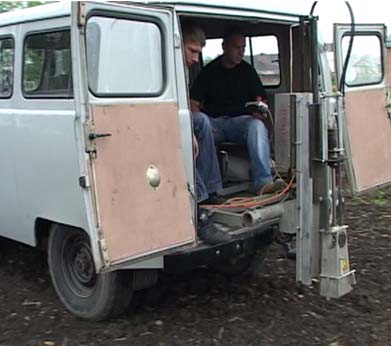 Схема расположения элементарных участков и 
маршрутных ходов
100 га
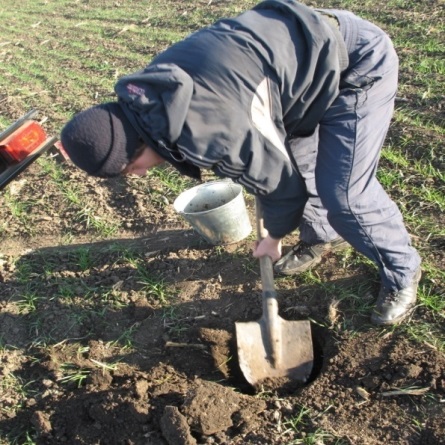 25 га
2
3
25 га
25 га
25 га
4
1
Ручной отбор
Инструментальный отбор
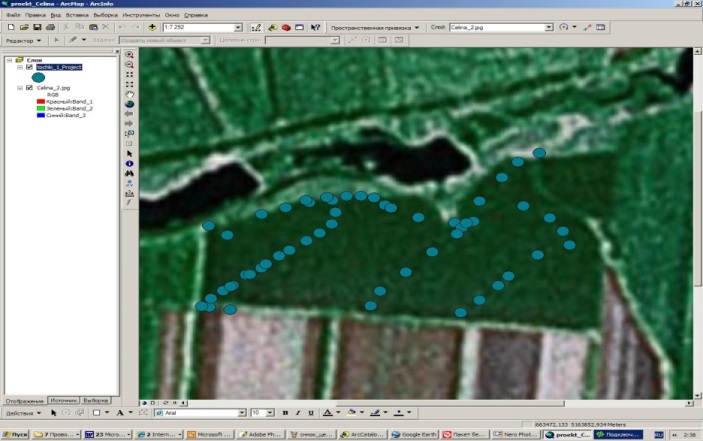 1—4 — номера участков; 
пунктирные линии со стрелками — 
маршрутные ходы

В пределах элементарного участка 
отбирается 20 точечных проб
Движение машины или перемещение специалиста фиксируется GPS 
приемником, переносится в компьютер (ArcGIS)
50 га
50 га
100 га
50 га
2
50 га
1
1
2
При проведении почвенной диагностики отбирается один смешанный образец с 50 га  с поля 100 га будет отобрано 2 образца
Смешанный образец отбирается в 3-х точках по
 диагонали поля на глубину 0-20 см
 и 20-40 см
Разная подготовка образца
Значения содержания подвижного фосфора в образцах 
по данных агрохимического обследования и почвенной диагностики
Значения данных агрохимического 
обследования и почвенной диагностики по содержанию подвижного фосфора могут 
отличаться как в одну, так и в другую сторону
Значения подвижного фосфора в горизонте 
20-40 см служит внутренним контролем, 
оно должно составлять 60-70% от значений 
в горизонте 0-20 см
Допускаемые относительные отклонения от аттестованного значения стандартного образца
Благодарю за внимание
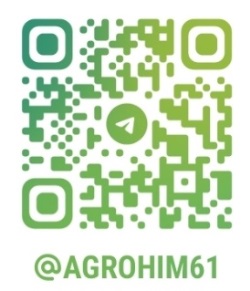 Тел. 8 905 450 38 14
https://don-plodorodie.ru/
E-mail: agrohim_61_1@mail.ru
Телеграмм канал